Laboratuvar Teknikleri
Yrd. Doç. Dr. Mehmet BEKTAŞ
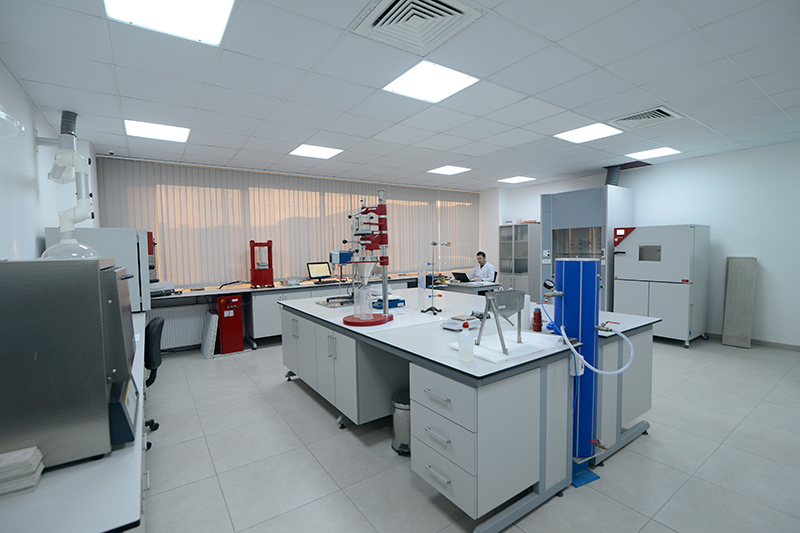 Bu dersimizde laboratuvarda çalışma düzeni;
1-Alet ve cihazların kontrolü
2-Cam eşyanın temizlenmesi ve sterilizasyonu
3-Besi Yerlerinin Hazırlanması ve Sterilizasyonu
4-Sterilizasyon işlemlerinin kontrolü
5-Deneyin Yürütülmesi
6- Sonuçlarının Değerlendirilmesi 	*Temel kavramlar, Saf su, kalibrasyon, tampon sistemleri
Laboratuar Çalışma Düzeni
1. Alet ve cihazların kontrolü 
laboratuvar çalışmalarına başlamadan önce, kullanılan alet ve cihazların elektrik aksamı, ısı ayarı v.b. özellikleri kontrol edilir.
etüv sıcaklık ayarının uygun olup olmadığı sabah ve akşam olmak üzere en az iki defa kontrol edilmelidir.
2. Cam eşyanın temizlenmesi ve sterilizasyonu 
laboratuvarda kullanılan bütün cam malzemeler uygun deterjan ile sıcak suyla iyice yıkanır ve durulanır. 
Sıcak suyla durulama işleminden sonra distile sudan geçirilir. 
Temizlenen cam malzemeler 70°C de etüvde kurutulur. 
Kullanım özelliklerine göre hazırlanan cam malzemeler kuru sıcak havayla steriliz edilir.
3. Besi Yerlerinin Hazırlanması ve Sterilizasyonu 
İlgili deneylere uygun olarak steril cam malzemelerde hazırlanan besi yerleri, genellikle otoklavda sterilize edilirler.
4. Sterilizasyon işlemlerinin kontrolü
 tüpte hazırlanan sıvı besi yerlerinin % 10'u, plaklara dökülen besi yerlerinin bir kısmı ve membran filtreler besi yerleri ile beraber 24 saat 35°C de inkübasyona tabi tutularak sterilizasyon kontrolü yapılır.
5. Deneyin Yürütülmesi 
ön hazırlıklar tamamlandıktan sonra deney çalışmalarına geçilir. 
Deney sırasında dikkat edilecek en önemli husus, aseptik şartlarda çalışmaların yürütülmesidir.
6. Sonuçlarının Değerlendirilmesi 
deney sonuçları, deney prosedürüne göre değerlendirilerek rapor yazılır.
Laboratuvarda Temel Kavramlar
Laboratuvarda kullanılan çözeltiler ve ayıraçlar damıtık su ile hazırlanır. Bu nedenle damıtık su ve damıtma cihazı Laboratuvarın vazgeçilmez unsurlarıdır.
Laboratuvarlarda kullanılmak üzere NCCLS (National Committee for Clinical Laboratory Standards) tarafından üç tip su (Tip I, II ve III) tanımlanmaktadır.
Ciddi analizlerde kullanılan Tip I sudur.
Analizlerin sağlıklı ve doğru bir şekilde yapılabilmesi için ortamın uygun hale getirilmesi ve o düzeyde tutulmasına, aletlerin belirli zaman aralıklarında kalibrasyonuna önem verilmelidir.
Çalışma ortamının pH’sı tampon çözeltiler kullanılarak istenen düzeyde tutulmalıdır.
Analiz öncesi hazırlıklarda ve analiz sırasında titiz çalışma alışkanlığı kazanılmalıdır.
Laboratuvarda yararlanılan önemli bazı ayıraçlar:
Kimyasal bir reaksiyonda tepkimeye giren moleküllere genel olarak reaktif ya da ayıraç denir.
 Ayıraçlar, cisimleri birleşime veya ayrışıma uğratarak niteliklerini belirtmede kullanılan maddeler olarak da tanımlanabilir.
 Ayıraçlar, aynı zamanda, Laboratuvarlarda uygulanan testlerin çalışması için gerekli çözeltilerdir.
 Esbach ve Fehling ayıraçları proteinlerin ve şekerlerin varlığını göstermede kullanılanı ve en iyi bilinenleridir.
Tampon sistem nedir ve nasıl çalışır:
Bir sıvı veya çözeltinin pH değeri tampon sistemler kullanılarak göreceli bir şekilde sabit tutulabilir. Az miktarda asit veya baz ilavesine karşılık H+ derişimi sabit kalan sistemlere tampon sistemler denir.
Tampon sistemler zayıf asit ve tuzu ya da zayıf baz ve tuzundan meydana gelen çözeltilerdir. Bir tampon sistem asit eklendiğinde bir baz, baz eklendiğinde bir asit gibi davranır.
Az miktarda asit veya baz eklendiğinde pH değişikliklerine direnç gösteren tampon çözeltiler pH değişimlerine karşı organizmayı korur.
SAF SU
Laboratuvarda su denince daha çok saf su (damıtık su, distile su) akla gelir. Saf su, yapısında su molekülleri dışında katı madde ve mineralleri çözünmemiş sudur.
Saf suyun elektrik iletkenliği zayıftır. Normal su (şebeke suyu, çeşme suyu) çözünmüş iyonik katılar içerdiği için elektriği iletir. 
Distile su “dH20” olarak kısaltılır.
Birde “ddH20” (çift distile su / double distilled water) vardır. O da genelde deiyonize suyun distile edilmesi ile elde edilir.
Bidistile (veya Redistile) su iki defa damıtılmış sudur. Çok hassas çözeltilerin hazırlanmasında kullanılır. İkinci damıtmadan önce suya bir miktar potasyum permanganat ilave edilerek damıtmadan sonra organik atıklarla uzaklaştırılması sağlanır.
Şebeke suyunun iyonlarından arındırılması işlemine deiyonizasyon, iyonlarından arındırılmış suya da deiyonize su denir. 
Deiyonizasyon laboratuvarlarda demineralizasyon veya iyon değiştirme olarak da bilinir.
Tip I kalitesinde ultra saf su, ileri analitik teknikler, hücre kültürü ve moleküler biyoloji deneylerini içeren kritik laboratuvar uygulamaları için önerilir.
Bu düzeyindeki su, taşıma amacıyla kullanılan kaplar ve laboratuvar atmosferinden çok hızlı bir şekilde kirlenebileceği için, çözeltiye ihtiyaç duyulduğunda anlık üretilmelidir.
Bu amaçla laboratuvarlarda ultra saf su cihazları kullanılmaktadır.
Ultra safsu cihazı
Damıtık Su Elde Etme Yolları
Nehirler, göller, kaynaklar ve kuyulardan sağlanan sularda çeşitli inorganik ve organik bulaşmalar olur. Bulaştırıcılar (kontaminant) tek bir yöntem ile tam olarak uzaklaştırılamazlar. Ancak, çeşitli yöntemler ile damıtık su elde edilebilir: 
• Filtrasyon
• Distilasyon
• Deiyonizasyon
• Ters ozmoz
• Absorbsiyon
• Diğer yöntemler
Ultrafiltration (UF): Ultrafiltrasyon, öncelikle üst düzeyde saf su sistemlerinde pirojenleri (bakteriyel endotoksinleri) sudan ayırmak için kullanılmaktadır. Ultrafiltrasyon yapan zarlar 10.000 dalton’dan küçük molekülleri ayırma özelliğine sahiptir.
Distilasyon (Damıtma) Damıtma dünyadaki tüm Laboratuvarlarda en yaygın su arıtma teknolojisidir. İşlem sırasında su molekülleri sıvı buhar ve tekrar sıvı olmak üzere faz değişikliklerine uğrar. Bu faz değişimi suda çözünmüş bazı kirlilikleri ve bileşenleri ayırır.
Distilasyon su arıtma işlemleri içerisinde geniş yeteneklere sahip tek formdur. 
Distilasyon ile elde edilen damıtık su, distile su adını alır. 
Suyun distilasyonu uçucu olmayan organik, inorganik kirlilikleri ve mikrobiyolojik organizmaları uzaklaştırlır.
Amonyak (NH3), CO2, Cl ve kaynama noktası düşük inorganik maddeler (Na, K, Mn, karbonat ve sülfat) distile edilmiş suda vardır. Sadece distilasyon işleminden geçirilen bir su örneği Tip I suyun gereklerini karşılamaz. Tip 2 veya Tip 3 suyun özelliklerini taşır.
Deiyonizasyon, çözünmeyen reçine polimerleri içinden normal suyun geçirilmesi işlemidir. Reçine normal suda bulunan iyonlaşmış kirlilikleri H+ ve OH iyonları ile değiştirir, bu iyonlaştırılmış suya deiyonize su denir.
Reçine, Deiyonizasyon laboratuvarlarda demineralizasyon veya iyon değiştirme olarak da bilinir. 
Bu, sentetik reçineler tarafından sudan iyonların ayırılmasıdır.
Ters ozmoz su arıtma sistemi: 

Sudaki istenmeyen maddelerin, özel bir zardan belirli bir basınç altında geçirilerek filtre edilmesi işlemidir.
Tip I su sağlayan sistemlerde genellikle çıkış hattında yer alan, 0.5-18 mega ohm/cm sınırlarında derecelenmiş bir skala (ohm metre) bulunur.
Su Rezistans Testi
Bu test suda çözünmüş iyonize maddelerin ölçümüdür. 
Tip I su 15-18 megaohm/cm arasında bir rezistansa sahip olmalıdır. En düşük 10 megaohm/cm dir. Bu kontrol günlük veya haftalık yapılmalıdır.
Saat Camı ile Damıtık Suda Saşık Kontrolu
Saat camına 12 ml damıtık su konularak yavaş yavaş buharlaşmaya bırakılır. Suyun uçması sonucunda saat camında çökelti bırakıp bırakmadığına bakılır. Temiz saf su saat camında çökelti bırakmazken kirli ya da normal su saat camında çökelti bırakır.
Damıtık Sularda Klorür (CI) Kontrolu
Deney tüpüne 10 ml damıtık su ve 45 damla asetik asit konularak üzerine 34 damla gümüş nitrat çözeltisi damlatıldığında damıtık suda bulanıklık oluşursa bu durum, suda klorür olduğunu gösterir.
Damıtık Suda Karbondioksit Varlığının Tesbiti ve Uzaklaştırılması
Damıtık su uzun süre beklemekle havadaki karbondioksiti emer. Karbondioksit varlığını göstermek için temiz bir deney tüpüne 8 ml damıtık su üzerine 2 damla metil oranj metil mavisi indikatörü damlatılır. Kirli yeşil bir renk oluşması damıtık suda karbondioksit varlığını gösterir.
Damıtık suda oluşan karbondioksit, suyun ateşe dayanıklı cam balonda 15-20 dakika kaynatılması ve bulunduğu kabın ağzı kapalı olarak soğumaya bırakılmasıyla uzaklaştırılabilir.
Kalibrasyon;
Kalibrasyon; terim olarak doğrulama ve onaylama yöntemi anlamına gelmektedir. 
Bazen birbirinin yerine de kullanılmaktadır. Belirlenmiş koşullarda, ölçme sisteminin veya ölçme cihazının gösterdiği değerler veya ölçme gereci ile gösterilen değerlerle ölçülen büyüklüğün bunlara karşılık geldiği bilinen değerleri arasındaki ilişkiyi belirleyen işlemler dizisidir.
Kalibrasyondan amaç; kalitenin sağlanması, kaliteyi doğrudan etkileyen noktalarda yapılan ölçümlerin her zaman belirli bir doğrulukta olmasıdır.
Kalibrasyon bir tamir işlemi değildir, ayar yapmak hiç değildir,
Kalibrasyon analiz materyalinin türüne göre çeşitlendirilebilir. Teknik alet ve cihazların kalibrasyonu: Laboratuvarda kullanılan ölçüm cihazlarının zaman zaman kalibre edilmesi gerekir.
Cihaz kalibrasyonu
Cihazın en doğru ölçümü yapabilmesi için belirli periyotlarda testlere tabi tutulması, ölçümlerin gözlenmesi, standartlarla karşılaştırılması ve hata paylarının en aza indirilmesidir.
Cam malzemelerin kalibrasyonu:
Laboratuvarda günlük olarak kullanılan cam malzemelerin de (pipet, mezür, balon vb) zaman zaman kalibre edilmeleri önemlidir.
Otomatik pipetlerin kalibrasyonu
değişik derecelerde kalibre edilmiş otomatik pipetler sık sık kontrolleri yapılarak laboratuvarın hatalı sonuç vermesi önlenmelidir.
Test kalibrasyonu
Testin laboratuvara adaptasyonu ve uygulama sırasında yaşanacak hataları önceden ortadan kaldırmak için test kalibrasyonu yapılır. Bu amaçla, test baştan sona laboratuvarda uygulanır ve Laboratuvar koşullarına adapte edilir.
Doğru ölçüm yapabilme, klinik Laboratuvar çalışanının ilk öncelikle gereksinim duyduğu bir özelliktir.

Kalibrasyon; belirli koşullarda doğruluğu bilinen bir referans ölçüm standardı veya ölçüm sistemini kullanarak doğruluğu aranan diğer bir standart veya test/ölçü aleti ya da sistemin doğruluğunun ölçülmesi, sapmalarının belirlenmesi ve rapor edilmesi işlemidir.

Kalibrasyonun amacı, kalitenin sağlanması, kaliteyi doğrudan etkileyen noktalarda yapılan ölçümlerin her zaman belirli bir doğrulukta olmasıdır.
Kontrol; bir laboratuvardan rapor edilen sonuçların doğru ve güvenilir olmasını sağlamak amacı ile gerçekleştirilen faaliyetlerin bir kısmını oluşturur.

iyi tanımlanmış kriterlere göre seçilmiş bireylere referans birey; bir referans bireyde belirli bir fenotipin gözlemlenmesi ya da ölçülmesi yolu ile elde edilen değere ise referans değer denir.

Referans bireylerin oluşturduğu referans gruplardan elde edilen referans değerlerin sınırları arasında kalan aralık değerlere de referans aralığı denir.  

Referans değerler ve referans aralıklar laboratuvar test sonuçlarının yorumlanmasında temel alınır ve klinisyen veteriner hekimlere hastalığın değerlendirilmesinde rehberlik eder.
Uluslararası Birim Sistemleri (SI Birimleri)
Uluslararası Birim Sistemi 7 temel büyüklüğe dayanan bir sistemdir. Uzunluk, kütle, zaman, elektrik akımı, termodinamik sıcaklık, madde miktarı ve ışık şiddeti Temel birimler olup hacim ve derişim gibi birimlerdir.
Geliştirilen SI sistemlerinden amaç; dünyanın herhangi bir yerinde yapılan bilimsel ve teknolojik bir araştırmanın sonuçlarının aynı birim ve simgeler kullanılarak ifade edilmesini sağlamak ve böylelikle de kişiler ve uluslar arasındaki bilimsel, teknolojik ve ekonomik iletişimde birim farkından doğacak olan güçlükleri ortadan kaldırmaktır.
Laboratuvar çalışanı metrik sistemi ustalıkla kullanabilmeli, ayrıca Kelvin, Fahrenheit ve Celcius derecelerinden sıcaklık ölçümlerini de ve laboratuvarda sık kullanılan mg, g, ml ve L birimleri iyi anlamalıdır.
LABORATUVARDA ÖLÇÜMLER ve HESAPLAMALAR
Doğru ölçüm yapabilme, klinik laboratuvar çalışanının ilk öncelikle gereksinim duyduğu bir özelliktir.
Laboratuvarcı metrik sistemi ustalıkla kullanabilmeli, ayrıca Kelvin, Fahrenheit veCelcius derecelerinden sıcaklık ölçümlerini de iyi anlamalıdır.
Metrik Sistem:  Metrik sistem, uluslararası bilimsel çalışmalarda kullanılan bir ölçüm sistemidir.
Çeşitli yayınlarda zaman zaman İngiliz sistemine de rastanabilmekle birlikte yaygınkabul gören sistem metrik sistemdir. 1960 yılında uluslararası birim sistemine göre çeşitli ölçülerin birim ve sembolleri kabul edilmiştir.
Kütle: Kütle ve ağırlık farklı kavramlardır. Kütle madde miktarı anlamında kullanılırken, ağırlık yerçekimi kuvvetiyle ilgilidir. Ancak, laboratuvar tıbbında bu iki terim birbiriyle değişimli olarak kullanılabilir. Kütle için temel birim gram, SI sistemine göre standart birim ise kilogramdır. 1000 gram 1 kilogramdır. Bu da İngiliz sistemine göre 2.2 pound'dur. 
Miligram ve gram laboratuvar tıbbında en sık kullanılan ölçülerdir.
Hacim: Klinik laboratuvarda hacim birimi litredir. Bu birim SI sisteminden esas almaz ve m3'e eşittir. İngiliz sistemine göre bir litre 1 kuarttan biraz fazladır. Mililitreve litre laboratuvarda en sık kullanılan hacim birimleridir.
Uzunluk: Hem SI sisteminde hem de metrik sistemde uzunluk ölçüsü için standartbirim metredir. 1 metre İngiliz sistemine göre 39.37 inch ve 1 yarddan birazfazlasına eşittir.
Klinik Laboratuvarda Sıcaklık
Kelvin, Celcius ve Fahrenheit derecelerinden klinik laboratuvar pratiğinde en sık kullanılanı Celcius derecelendirmesidir. Kelvin ve Celcius derece aralıkları birbirine eşit olduğundan, çevirimi kolaydır. 
Suyun donma derecesi 273 °K' dir. Bu Celcius cinsinden 0°C'a eşittir. Celcius'u Kelvin'e çevirmek için, K=C+273 formülü kullanılır. 
Fahrenheit dereceleriyle Celcius derece aralıkları eşit olmadığından bunları biribirine çevirmek için ise, C-5/9 (F-32) formülü kullanılır.
Klinik laboratuvarda hesaplamalar
Oranlar: Oran iki maddenin derece ya da sayı cinsinden ilişkisini ortaya koyar.
Sulandırmalar, laboratuvarda oran olarak ifade edilir. Örneğin; kanda ölçümü yapılan bir maddenin konsantrasyonu ölçüm aralığından yüksekse, sulandırma işlemi oranlara göre yapılır. Bu durumda serum örnek, tuzlu su çözeltisi ise sulandırıcı olarak adlandırılır.

Örnek Problem: 10 mililitre 1/10 oranında serum ve şalin çözeltisi nasıl hazırlanır?
	Yanıt: 1 ml serum 9 ml şalinle karıştırılır.
Orantılar: Orantılar karışımlar oluştururken kullanılırlar. Bir çözeltiden belli bir miktar, başkabir çözeltiden belli bir miktarla karıştırılacağı zaman aşağıdaki oran formülü geçerli olur.
C/A+B = V
		C= Son çözeltinin hacmi
		A= A çözeltisindeki parça toplamı
		B= B çözeltisindeki parça toplamı
		V= Tek parçanın hacmi

2 kısım A çözeltisi ve 4 kısım B çözeltisi kullanarak, 60 ml çözelti hazırlanmak isteniyor her çözeltiden kaç ml pipetlenmelidir ?

Yanıt: 60/6=10= 1 kısım ==-» 2 kısım A= 20 ml, 4 kısım B = 40 ml
Çözeltilerin seyreltilmesi için ise aşağıdaki formülden yararlanılır.
C1*V1=C2*V2
C1= 1 numaralı çözeltinin konsantrasyonu
V1= 1 numaralı çözeltinin hacmi
C2= 2 numaralı çözeltinin konsantrasyonu
V2= 2 numaralı çözeltinin hacmi
	
 %20'lik asetik asit kullanarak 100 ml %2'lik asetik asit çözeltisi hazırlayınız.
	 2*100=20*V2 ===-» 10 ml

Yani 10 ml %20'lik asetik asit alınıp su ile 100 ml'ye tamamlanır.
Çözelti Konsantrasyonu: Kimyasal madde hazırlarken, çözeltiler, madde adı ile maddenin molarite ya da normalitesi cinsinden ifade edilir.
Molarite; çözeltideki bileşiğin gram cinsinden molekül ağırlığının 1 litre çözücüye bölümüdür.
Örnek problem;
BaS04 formülünde 
1 Ba=137
1 sulfat= 32 
ve oksijenler toplam= 64 dür.
Böylece molekül ağırlığı 233 eder. 1 mol Ba S04 çözeltisinde 233 gram madde vardır. 
233 gram Ba S04 1 litre suda çözüldüğünde 1 molar (1m) Ba S04 çözeltisi elde edilir.
Normalite; çözeltideki litre başına düşen gram sayısıdır.
Normalite= Molekül ağırlığı/ toplam pozitif değerlik
Örnek Problem; CaCI2 = 1 Ca + 2 Cl
100 ml 0.5 N CaCI2 çözeltisi hazırlamak için

40+ (35,5*2)=111=-» molekül ağırlığı
111/değerlik=-> 111/2=55,5 g
1 N= 55,5 g
0,5N=27,8 g
27,8 g/1000ml=-» 2,78 g/100ml
Yani 2.78 gram CaCI2 100 ml çözelti içinde çözüldüğünde 0,5 N'lik bir çözelti hazırlanmış olur.
Fiziksel Birimler; hacim ya da kütle olarak bildirilir. Birim hacimdeki kütle W/V (g/l) veya (mg/ml) olarak verilir. Hacim/hacim ölçüsü (V/V ya da W/W), kütle/kütle birimi (mg/mg) ya da (g/kg)'dır.
Yüzde çözeltiler:
*Örnek Problem: 100 ml % 0.8 lik tuzlu su çözeltisi nasıl hazırlanır ?
50 ml su bir hacim kabına doldurulduktan sonra 0.8 gram tuz tartılır ve kaba eklenir. Daha sonra hacim 100 ml ye tamamlanır.
LABORATUARDA KULLANILAN CAM MALZEMELER VE BAZI ARAÇ VE GEREÇLER
Deney tüpleri
Santrifüj tüpleri
Folin-Wu tüpü
Tüp sepeti 
Beher
Erlen
Mezür
Huniler
Baget
Balon
Balon joje
Piset
Damlalıklı şişeler
Pipetler
Dereceli pipetler
Volümetrik pipetler
Mikropipetler
Otomatik pipetler
Pipetörler
Dispensör
Puar
Büretler
Bek
Üçgen tel 
Üçlü saç ayağı 
Amyantlı tel 
Laboratuar saati
Tahta maşa 
Flaster
Parafilim
Spatül
Tel fırça
Cam malzeme kapakları
Havan
Su trombu
Geri soğutucu
İdrar dansitometresi
Desikatör
Manyetik bar
Manyetik karıştırıcı
Benmari
Derin dondurucu
Vortex
Shaker (Çalkalayıcı)
Su trombu
Geri soğutucu
Santrifüj
Teraziler
pH-metre
Spektrofotometre
Elektroforez
Otoanalizörler
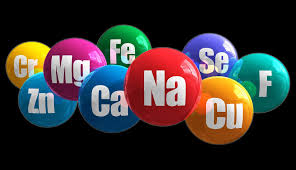 teşekkürler